Cause of Death Appendix
Figures
December 10th, 2012
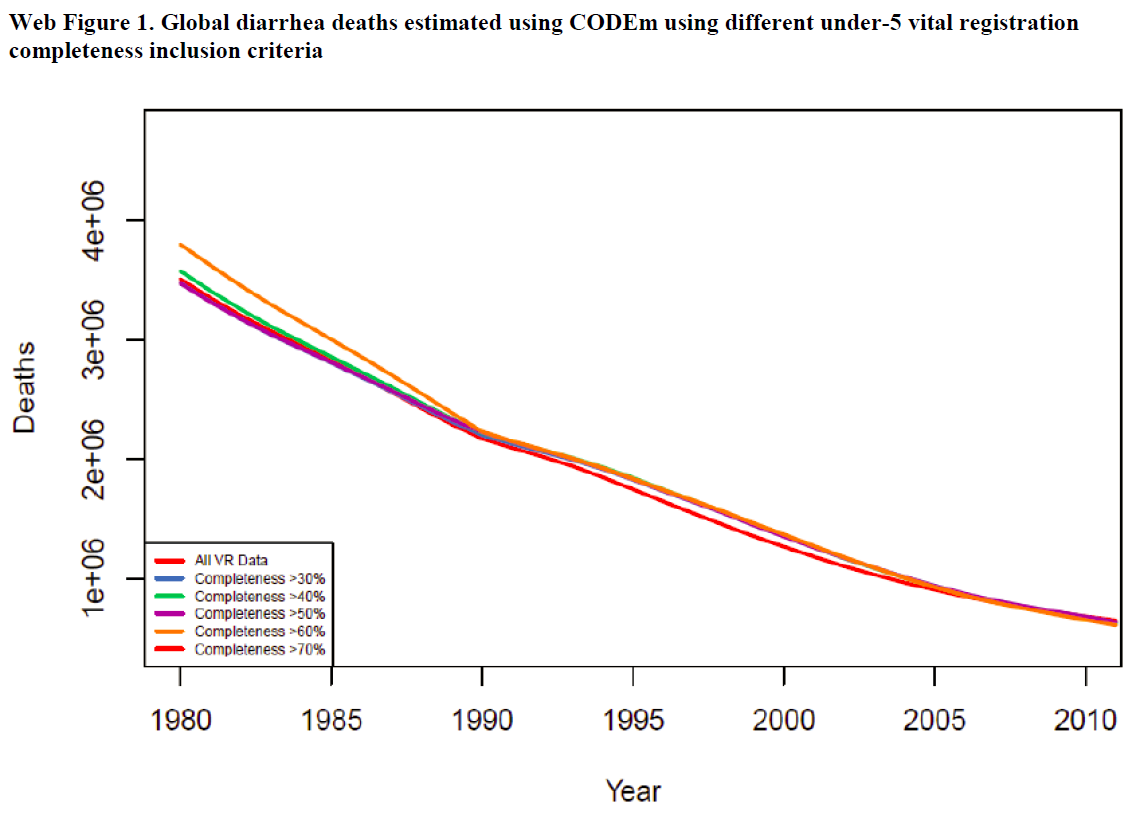 2
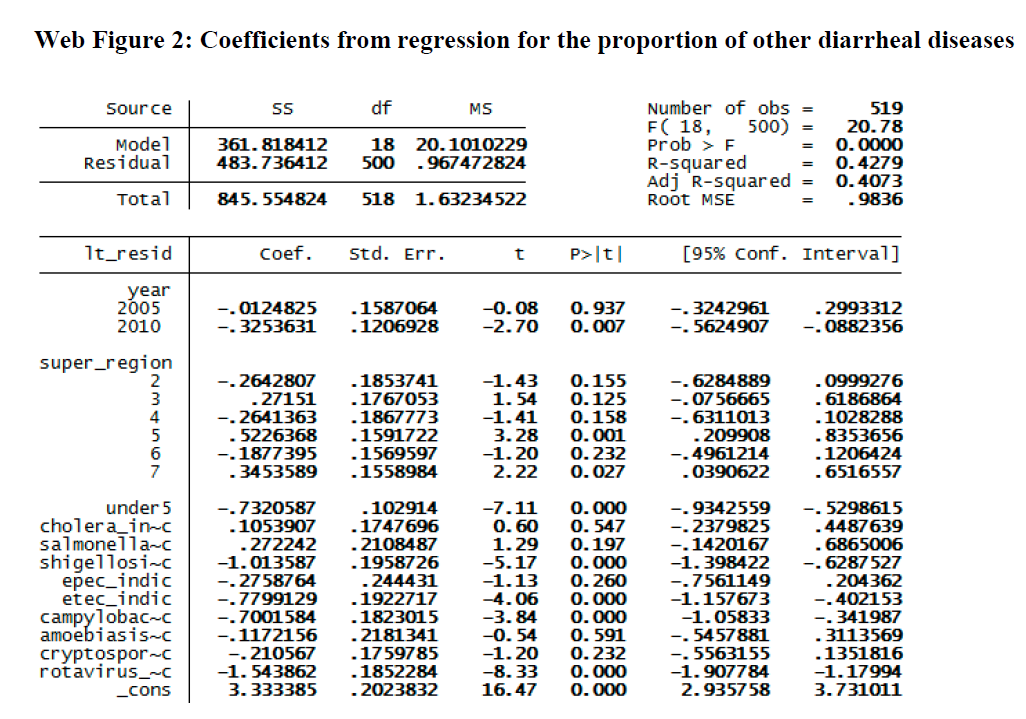 3
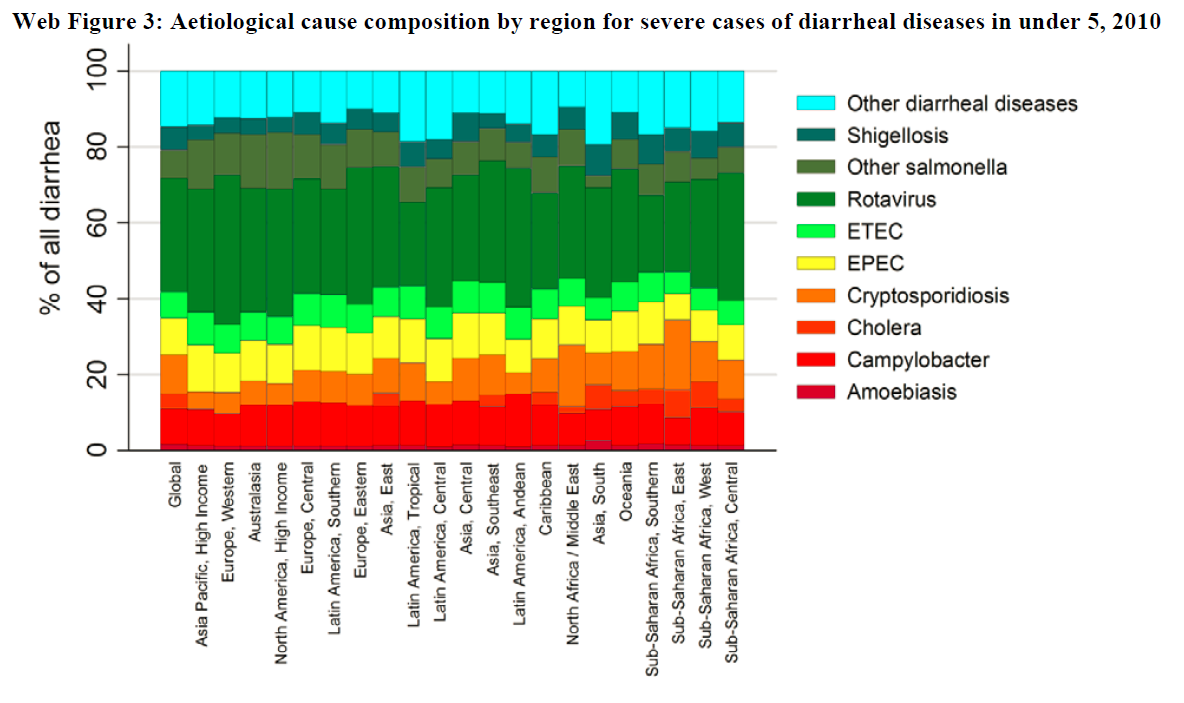 4
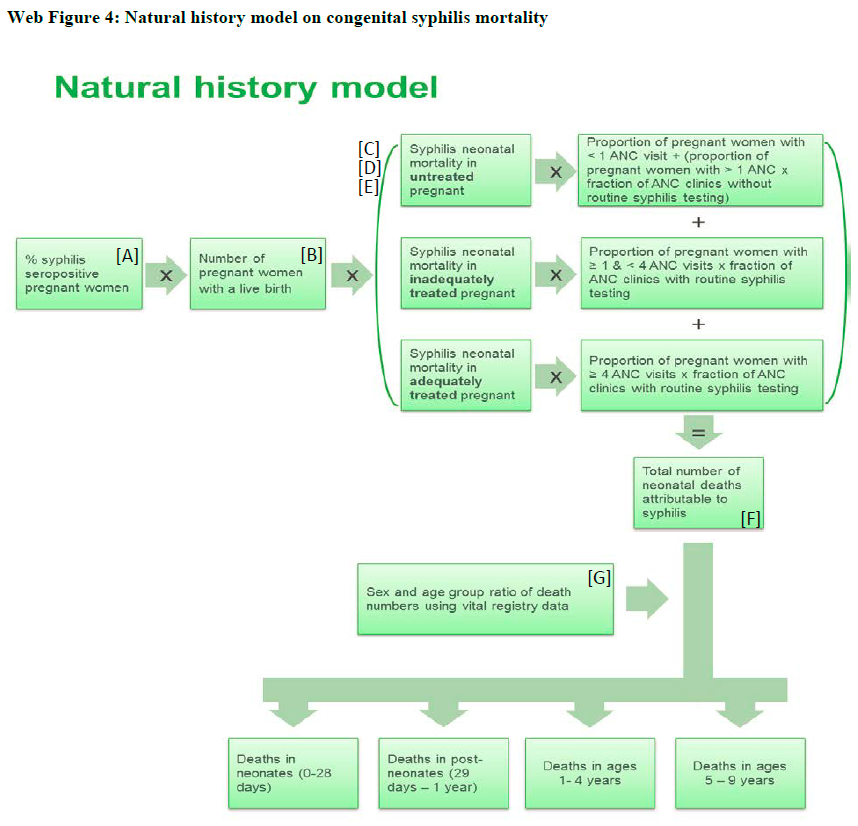 5
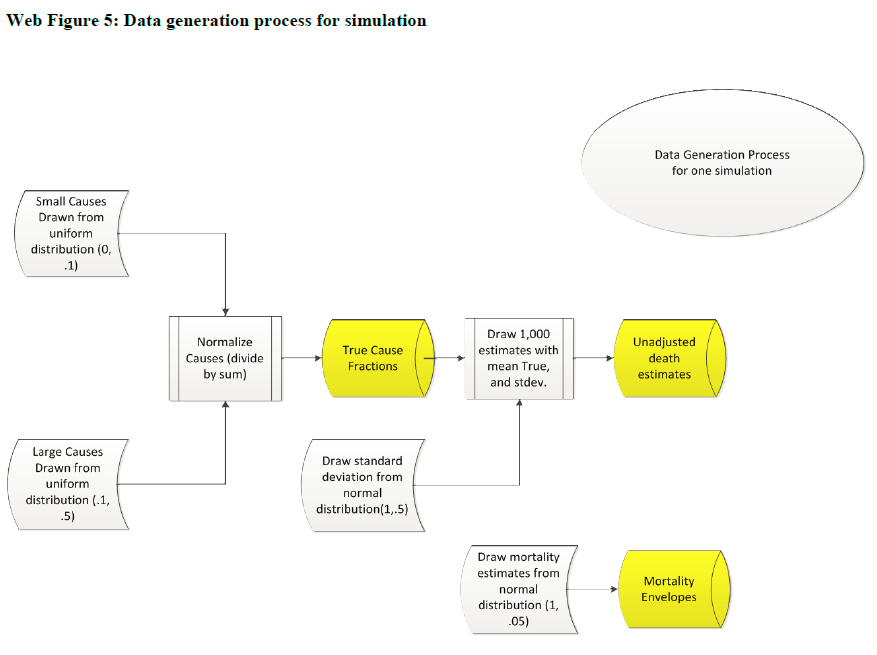 6
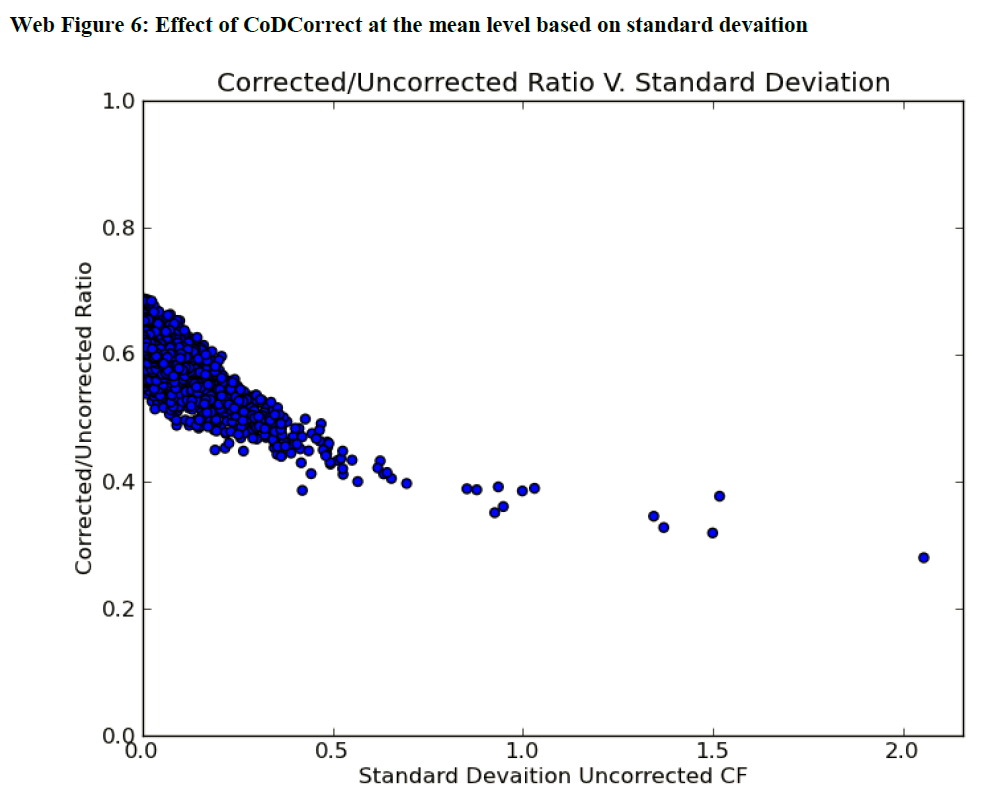 7